COLOR GUARD
Oakton HS Color Guard 2020
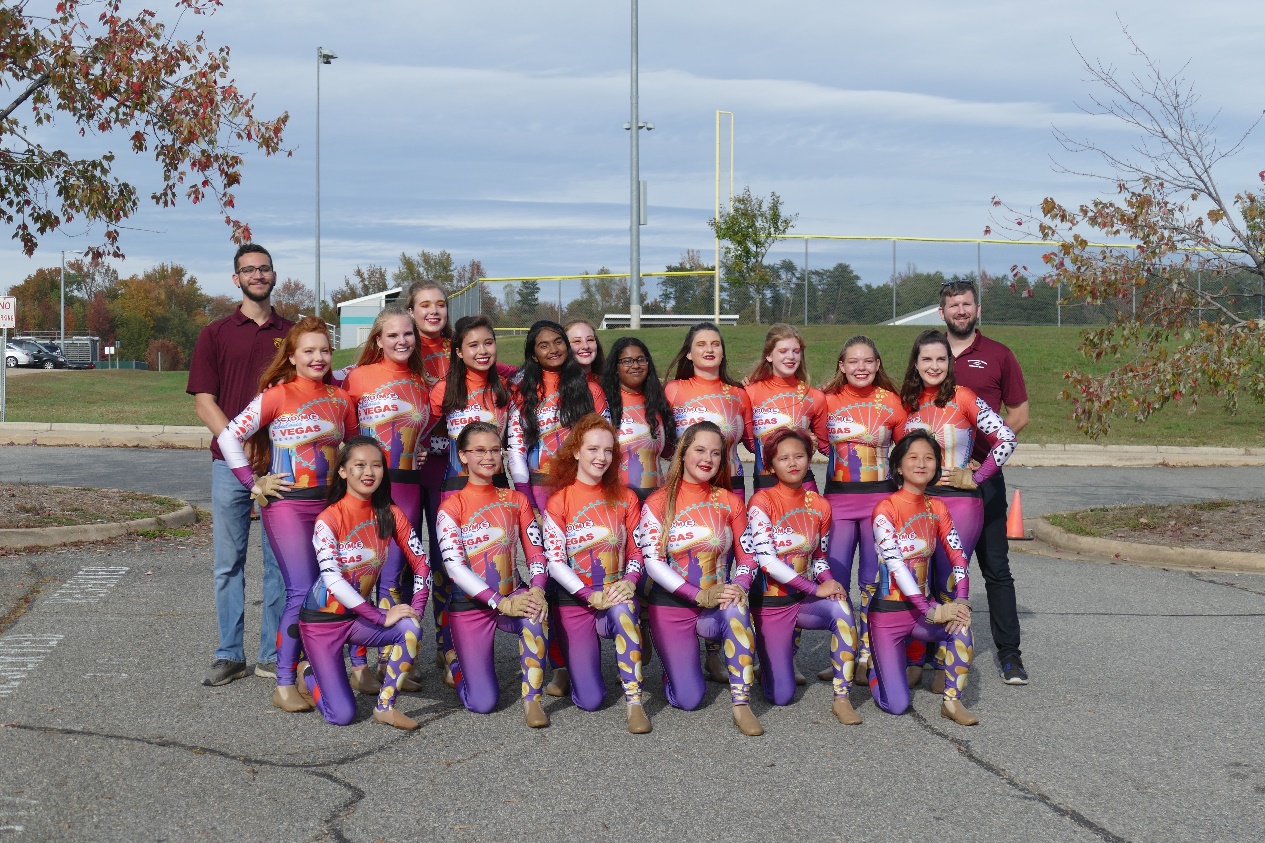 Who are we
Miles Strebeck, color guard/winter guard coach/director
Dr. Van Valkenburg, band director
Sam Gurian, Cristian Contreras, 					 Eli Kaufman, others: Instructors
Parent Coordinators: Jan Ramsey and AnnMarie Campbell       

Band members
Band boosters/parents
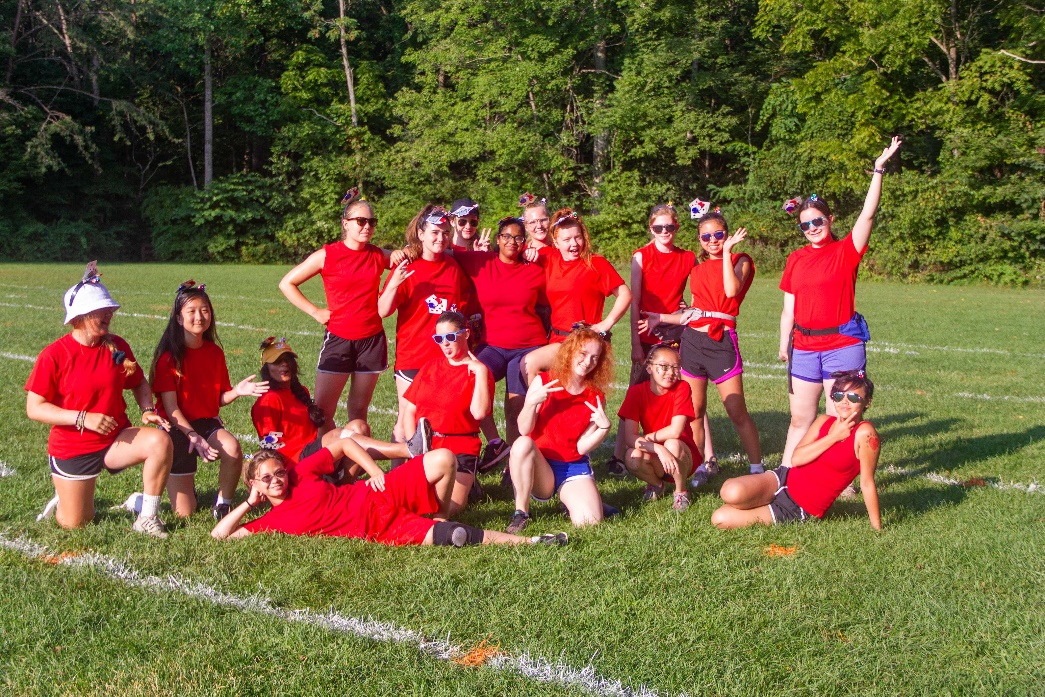 Sport of the arts
Color/Winter Guard is a combination of sport…
Demanding
Endurance
Muscular development to manipulate equipment
Performance

…and art
Pageantry 
Exciting
Communicate emotion
Performance
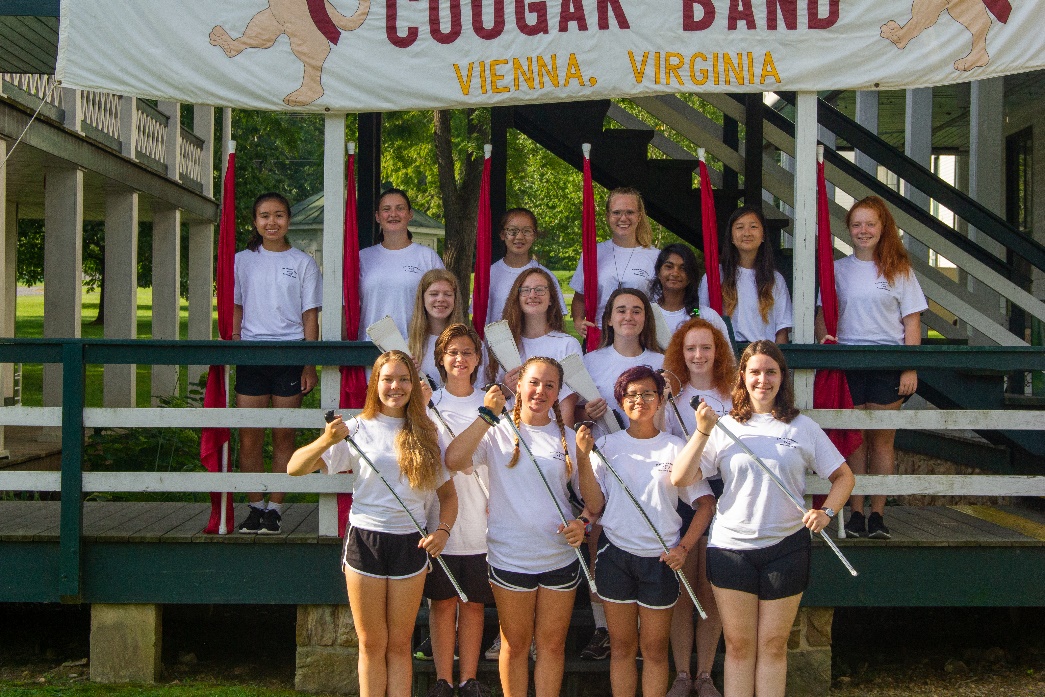 What is it?
We use movement and manipulation of equipment to generate effect
Dance
Spin flag, rifle, and sabre
Set up the stage – use of different formations or “drill”
Welcome to Oakton Color Guard
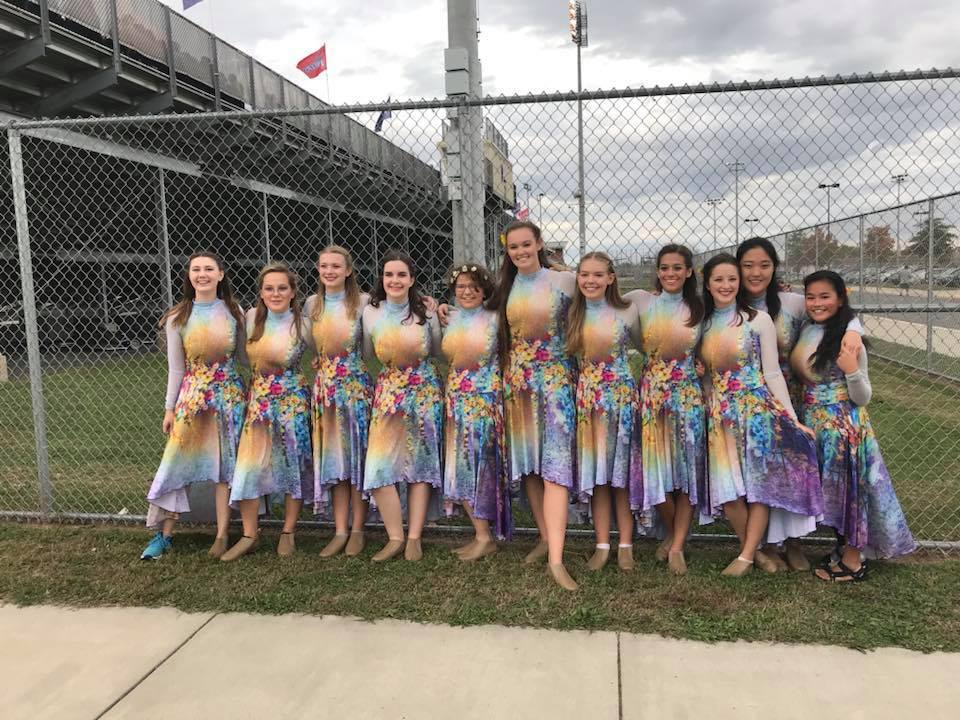 GOAL:

To have a cohesive ensemble that compliments and accentuates the whole marching band
How?
To achieve the goal:
Rehearsals - to put together our program
Individual training – to prepare for rehearsal
Reinforcement – instruction and repetition
Positive atmosphere – we are all learning
Competitions – professional and confident
Responsibilities
Attendance at band camp/rehearsal/competitions
Color Guard camp
Band camp – including away camp. Expect all month of August 
After school rehearsals – Tu, Th evening 6-8, Wed after school til 5:30
Friday football games – halftime shows
Saturdays competitions in September/October
Calendar is on the band/guard website
Video assignments over summer

Practice on your own

Financial responsibility
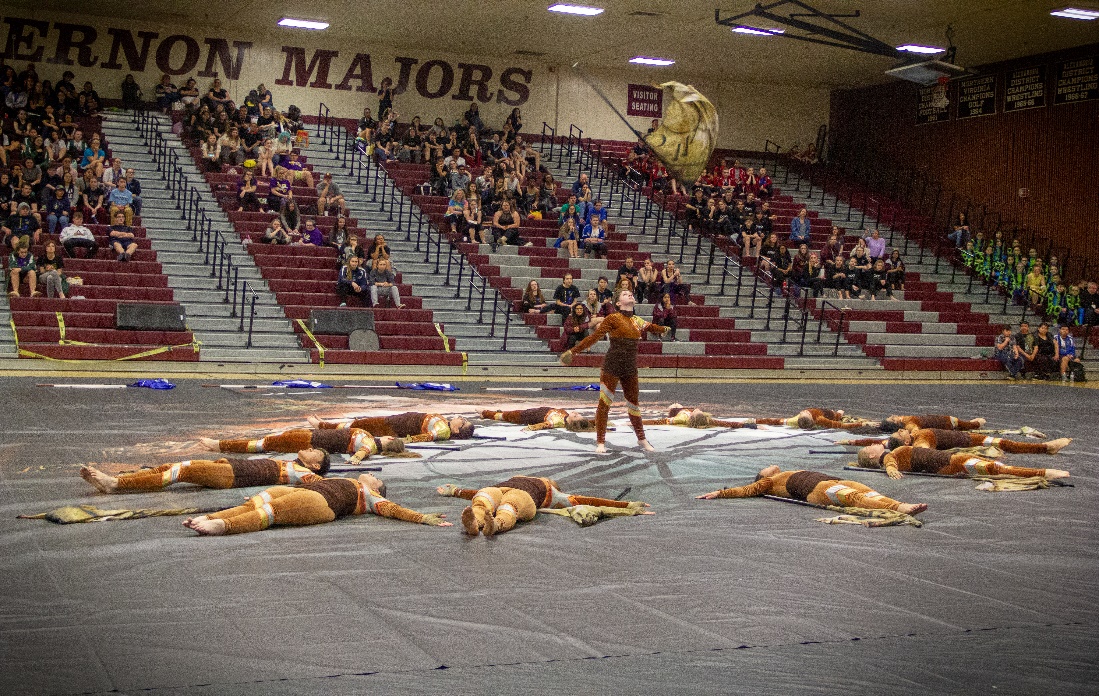 Financial responsibility
Marching band fee – see packet

Guard fees – bag, jacket, hair/makeup, misc

We expect members to participate in fundraisers

SCHOLARSHIPS/SPONSORSHIPS ARE AVAILABLE!

Financial concerns should not be a reason to not participate – we can make it work
I have more questions…
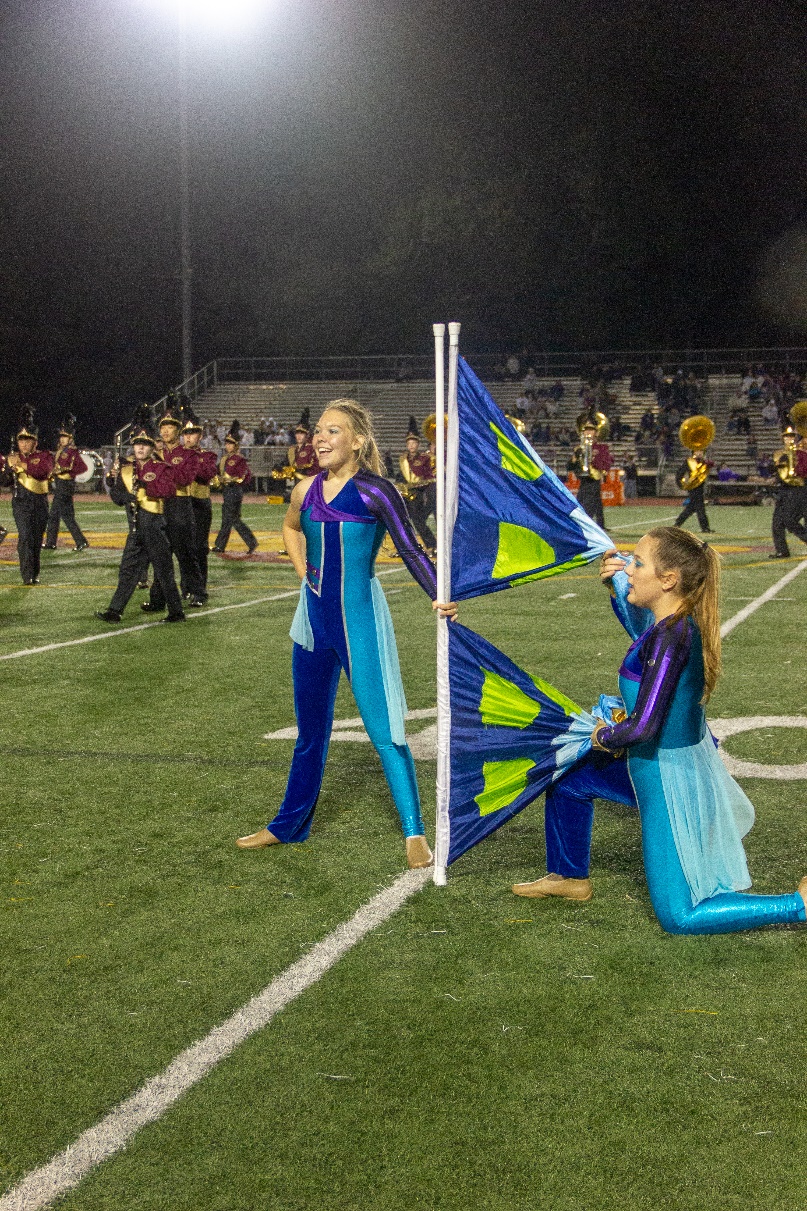 Some great resources:
WGI.org
Youtube 
www.oaktonbands.org

Email Coach at 	   MrStrebeck@fcps.edu
What to do
Check out website at Oaktonbands.org/colorguard
Info on registration
Info on skills
Preview video
Instagram: Oakton_ColorGuard
Twitter: Oakton_Guard
What to do
Virtual Registration is Open!
Forms are available on the Marching Band and Color Guard web pages and the Guard Google Classroom.
Please complete by May 27.
Info for paper forms will come from the band.
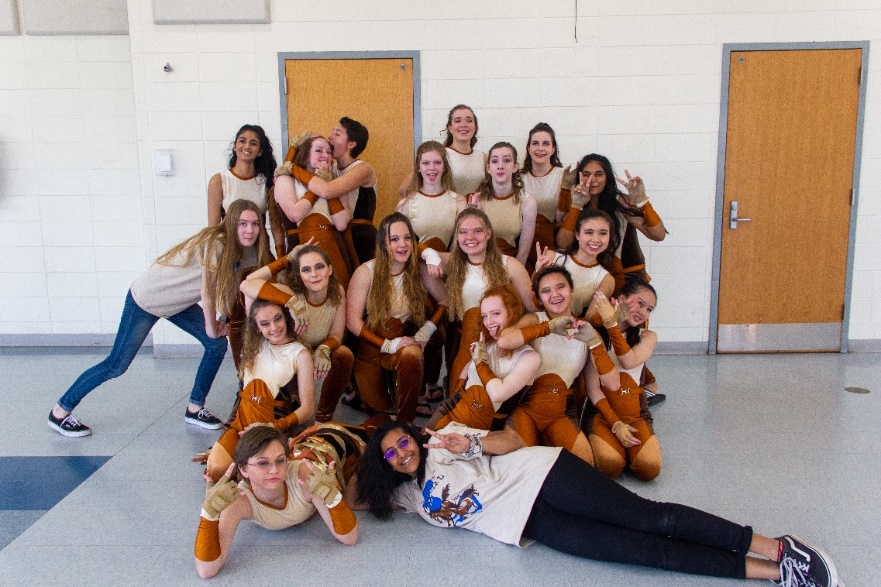 Recruit!
Get A FRIEND!! OR TWO. Or three. Or more 

Remember, rising 9th 
					graders!

Tell your parents – 
we need volunteers!
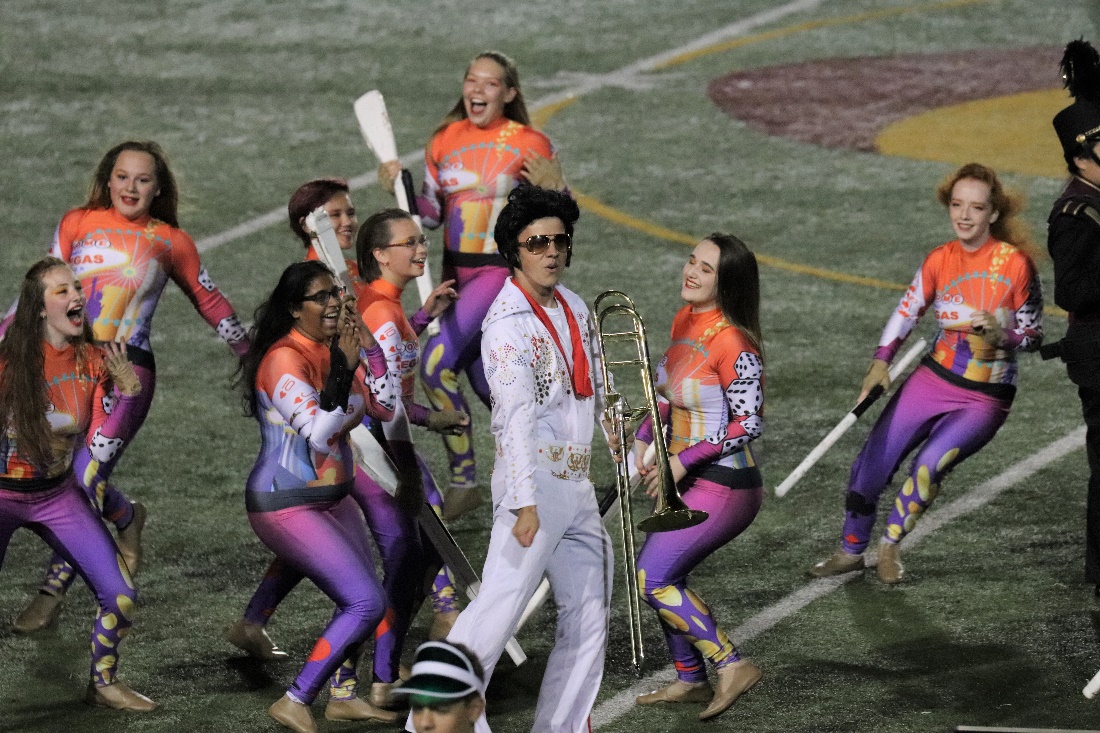 Final things
We are looking forward to an exciting season

But we need your help and participation

Email: MrStrebeck@fcps.edu

Email questions to Coach Strebeck